The Canterbury Tales
Unit One, Part Two – British LiteratureEnglish 12
Geoffrey Chaucer (1343-1400)
Chaucer was known as the father of English poetry.
During his life…
Chaucer served in a number of highly responsible positions, which exposed him to the whole spectrum of the medieval society we see in the Tales.
Chaucer was a brilliant poet who knew how to laugh at human folly.
He even knew how to laugh at himself; his portrayal of himself as one of the pilgrims is of a short, plump, slightly foolish man who commands no great respect.
The Tales
Chaucer completed 24 of the 120 tales that would have been told if each pilgrim had told four tales.
Each tale had a MORAL.
The lesson about human nature a story teaches.
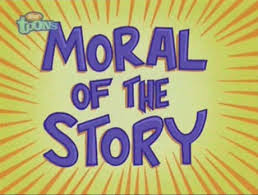